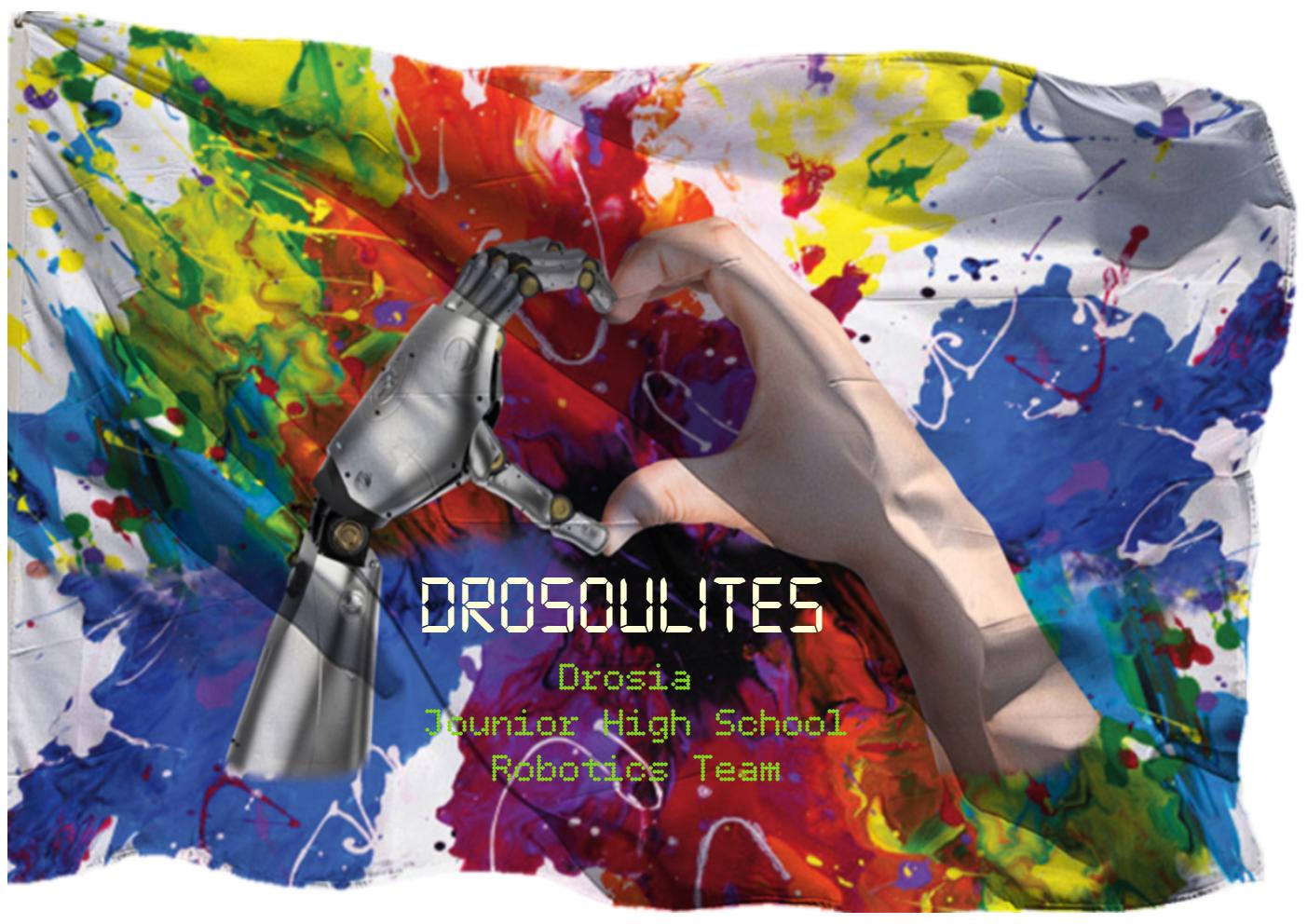 Διάθεση νερού πισίνας σε αυτόματο σύστημα πυρόσβεσης
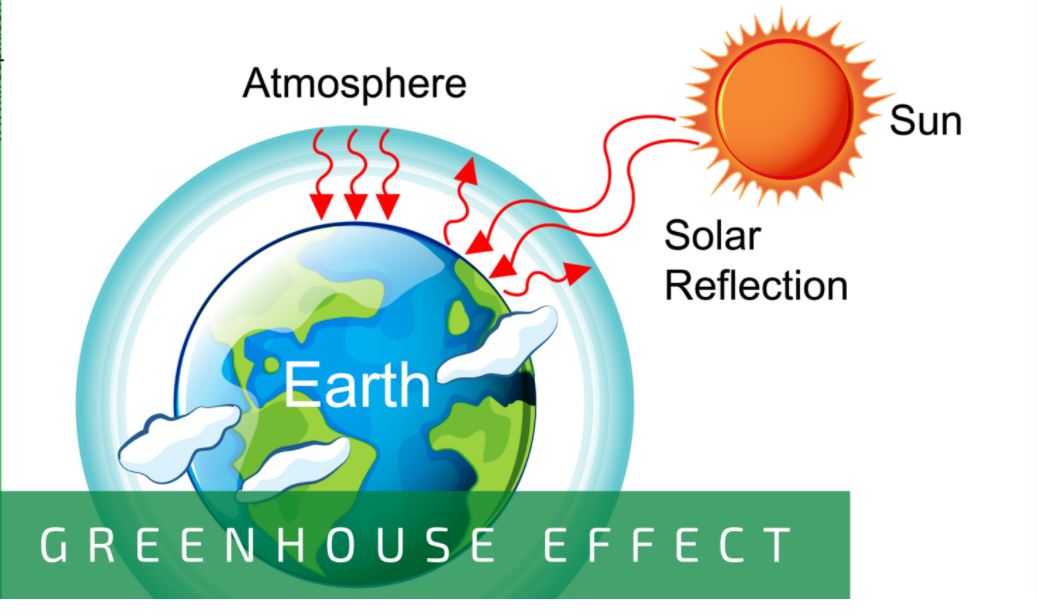 Μεταξύ των συνεπειών της κλιματικής κρίσης είναι:
1) Οι πυρκαγιές είναι πολύ δύσκολο να σβήσουν
2) Ξηρασία – λειψυδρία
Στις ειδήσεις καλοκαίρι 2021
Στις 27/07/21 ξέσπασε φωτιά σε δάσος κοντά στη Δροσιά.
Η φωτιά κατέστρεψε μέρος αυτού του δάσους, αλλά και σπίτια και αυτοκίνητα στη Ροδόπολη και τη Σταμάτα (ακριβώς δίπλα στη Δροσιά).
Ειδήσεις:
https://www.ekathimerini.com/news/1165321/beekeeper-64-to-go-on-trial-for-causing-stamata-fire/
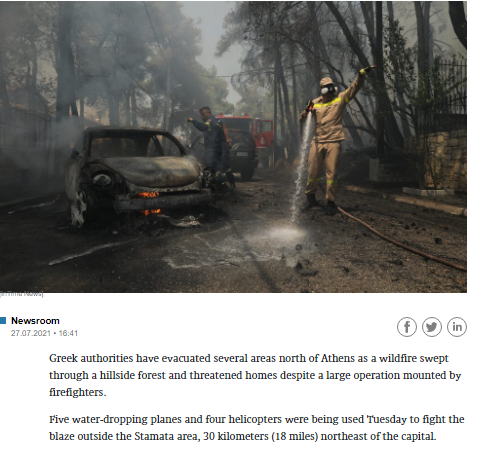 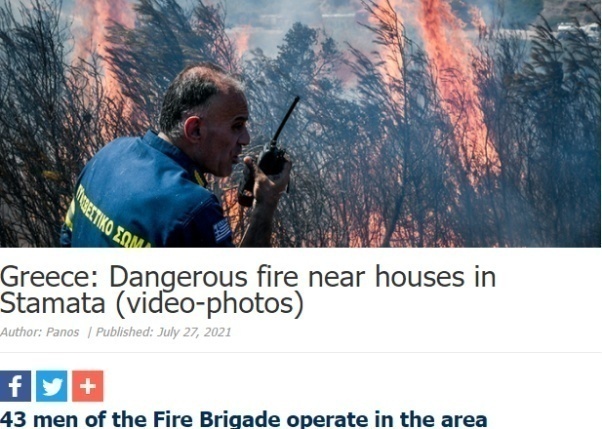 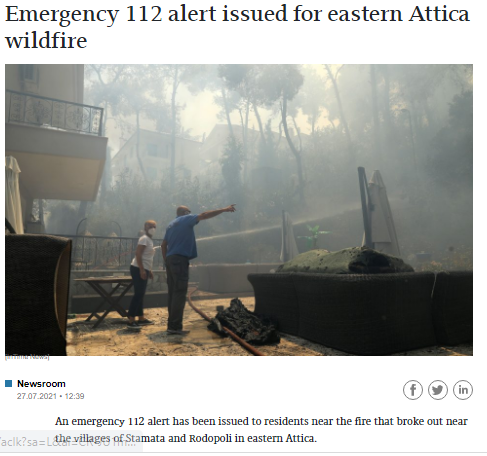 Αεροφωτογραφία UAV από το περιστατικό
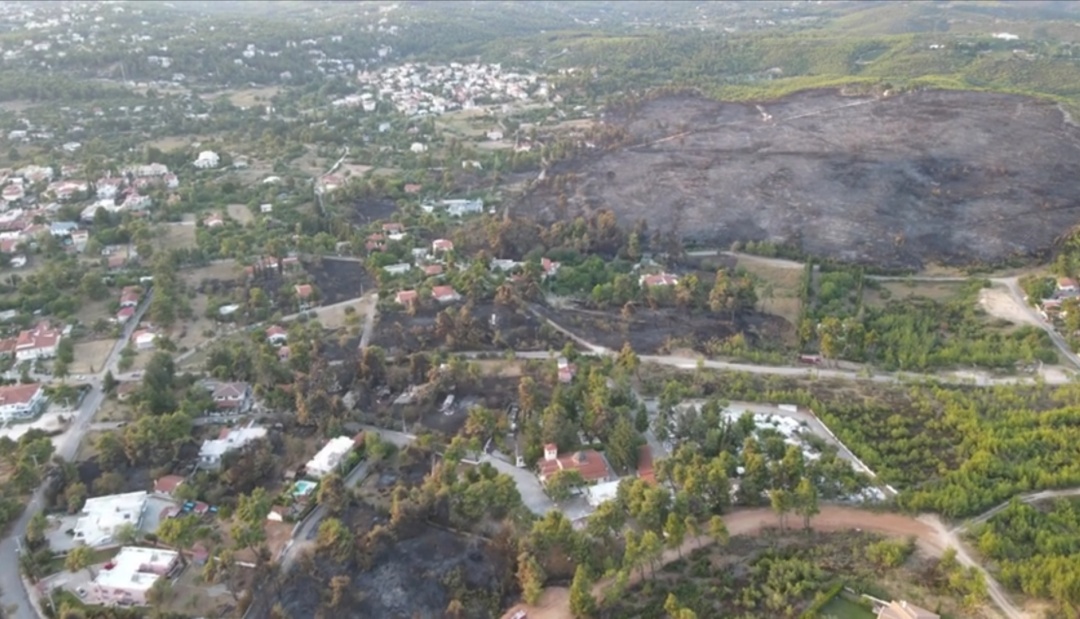 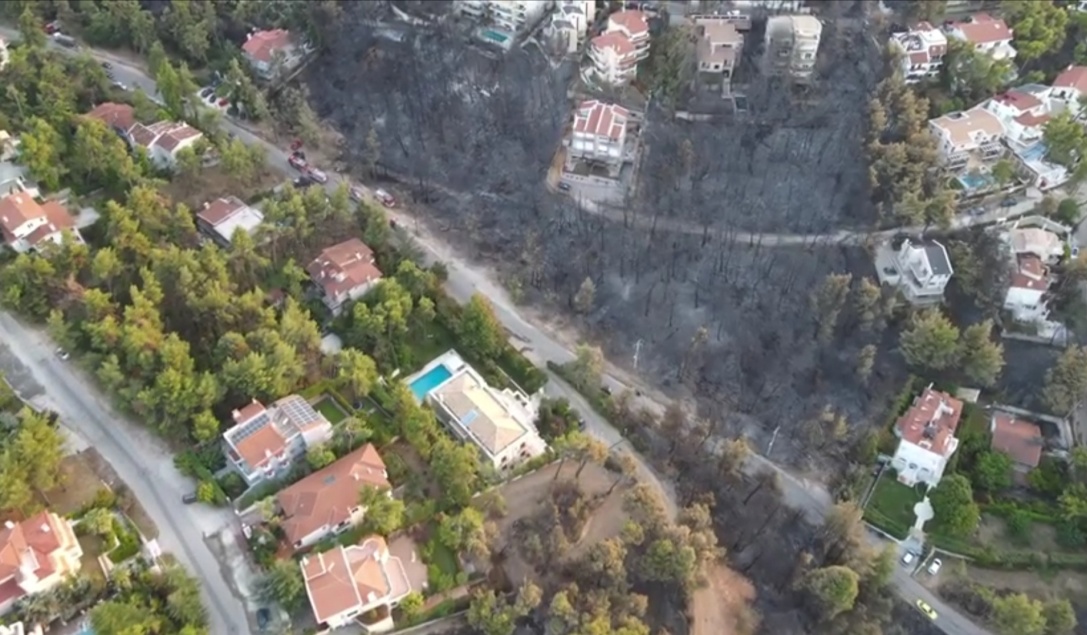 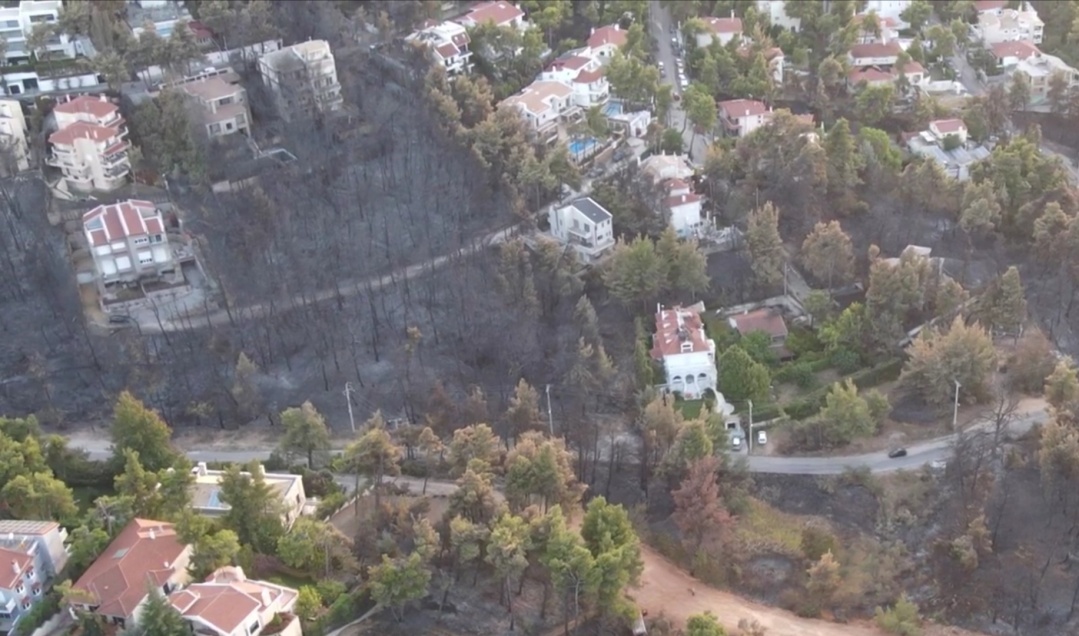 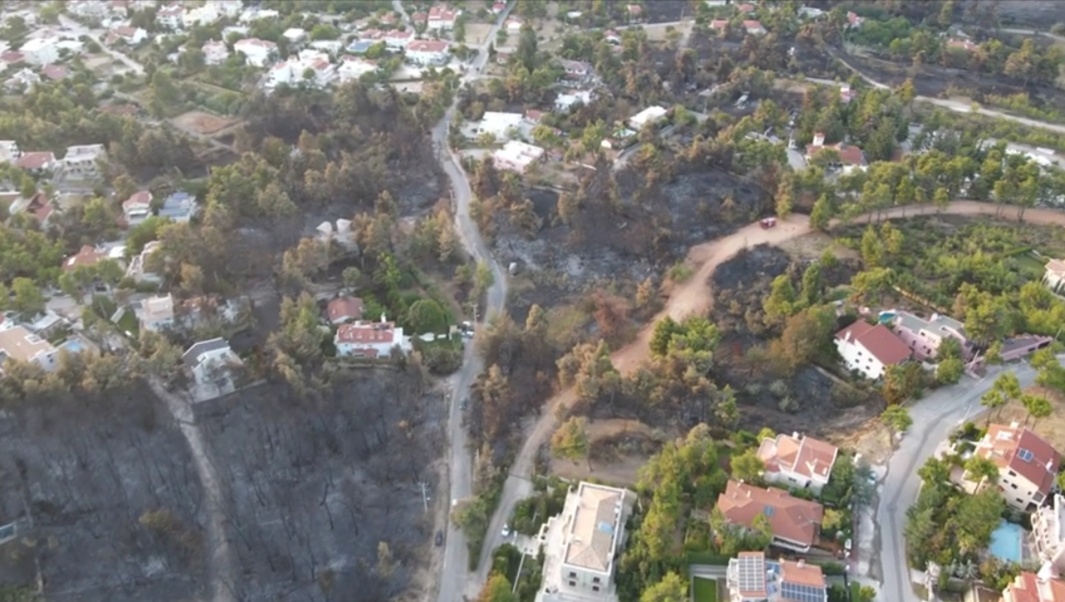 Καμένη περιοχή (COPERNICUS SENTINEL 2 ΦΩΤΟΓΡΑΦΙΑ)
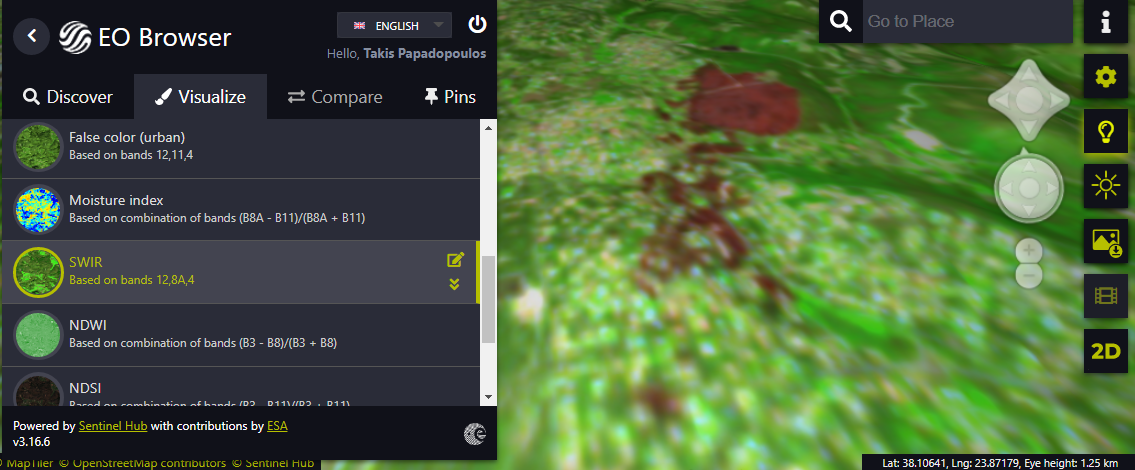 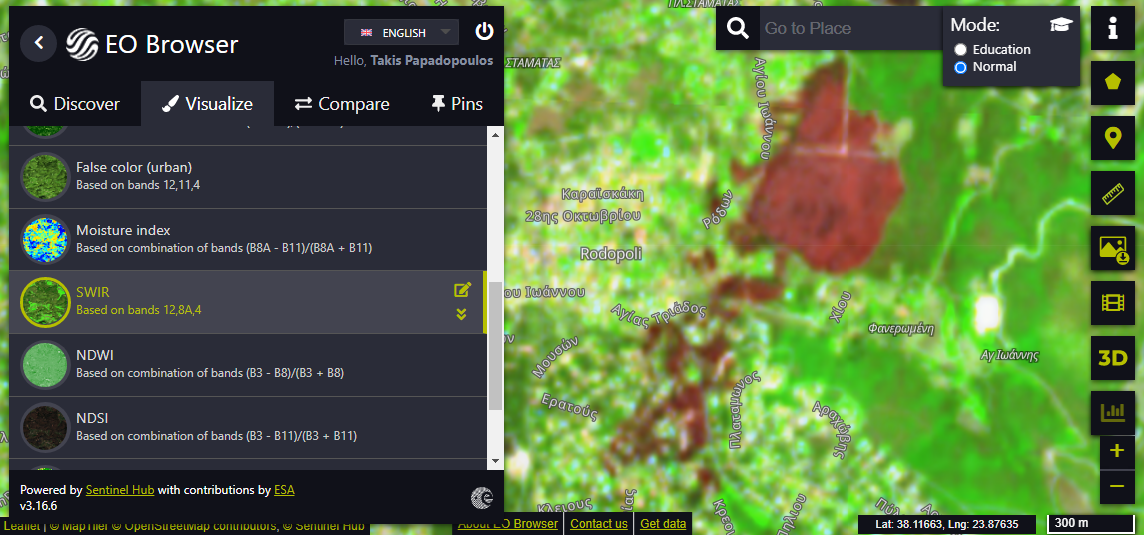 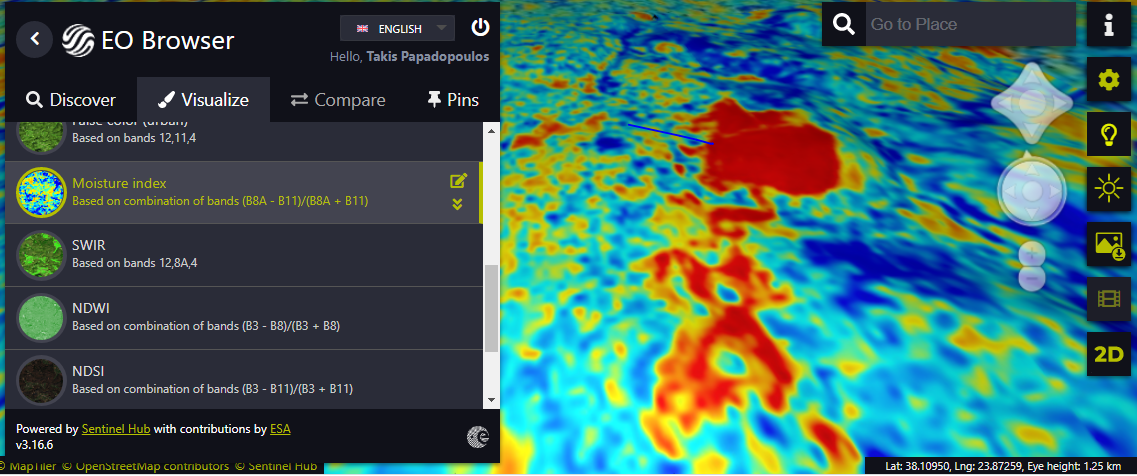 Τρισδιάστατη άποψη του εδάφους της καμένης περιοχής
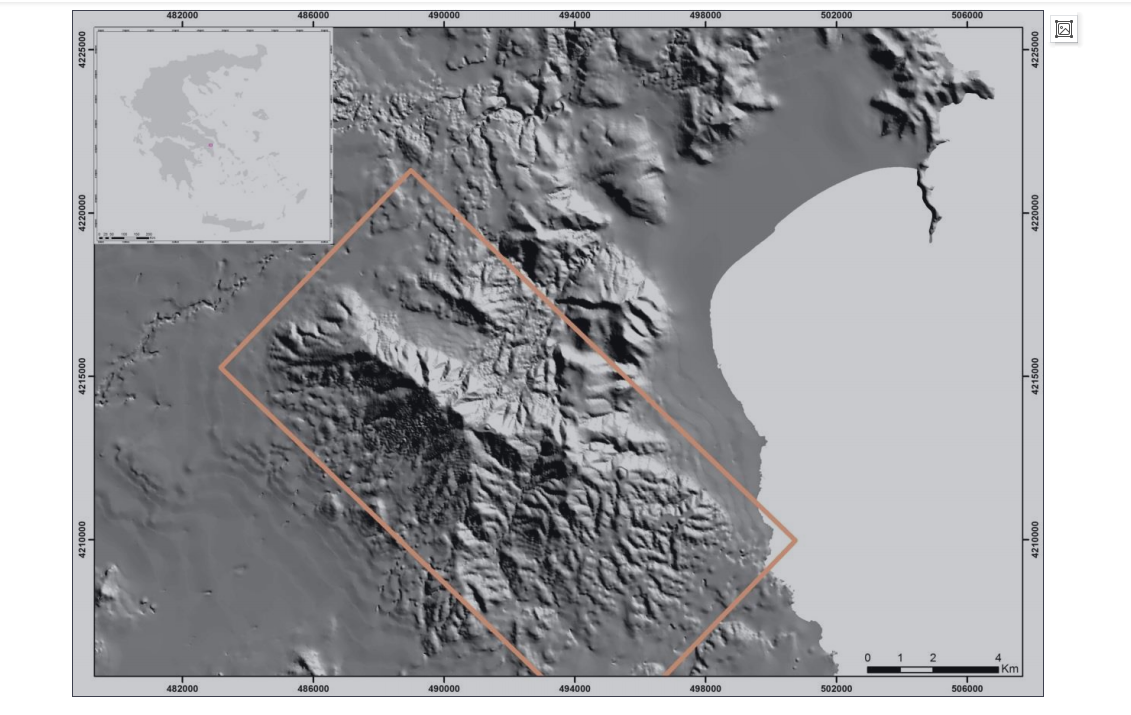 Earth άποψη της περιοχής από Openstreet και google
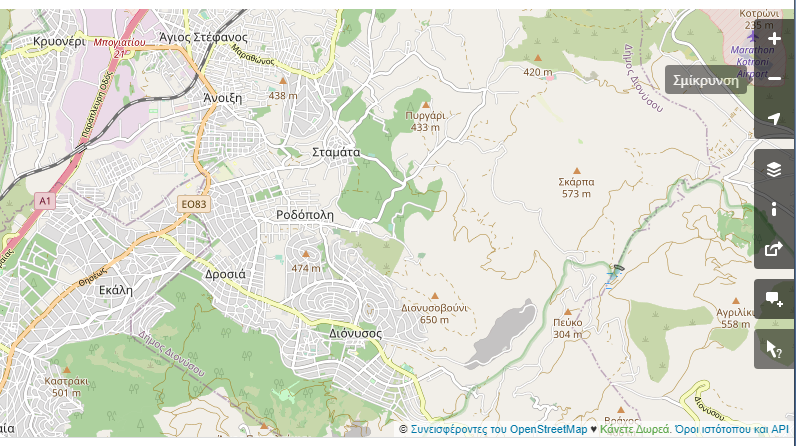 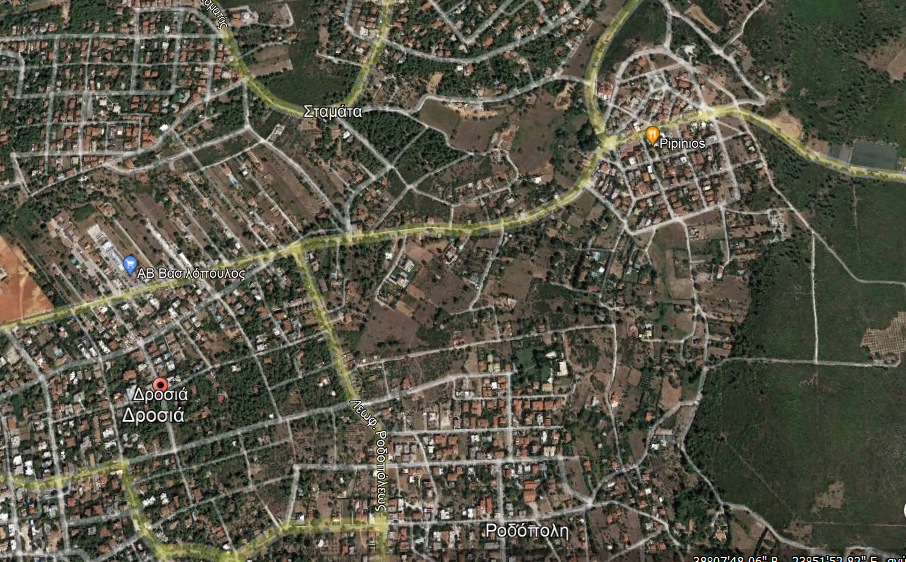 Δορυφορικά δεδομένα του  ανέμου και των ατμοσφαιρικών συνθηκών κατά το περιστατικό της πυρκαγιάς
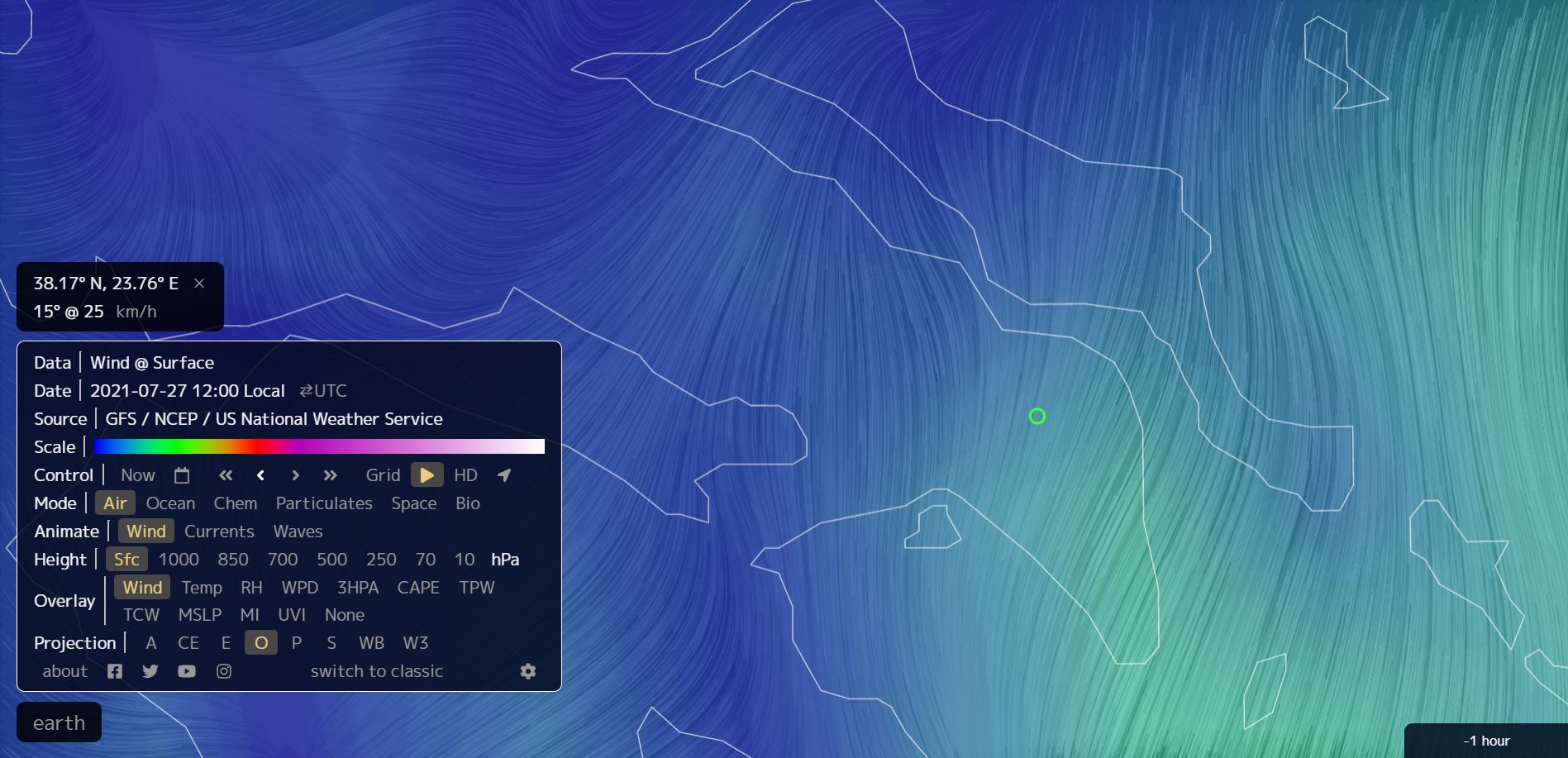 Find the link here
Ο άνεμος και οι ατμοσφαιρικές συνθήκες που επικρατούσαν κατά τη διάρκεια της πυρκαγιάς
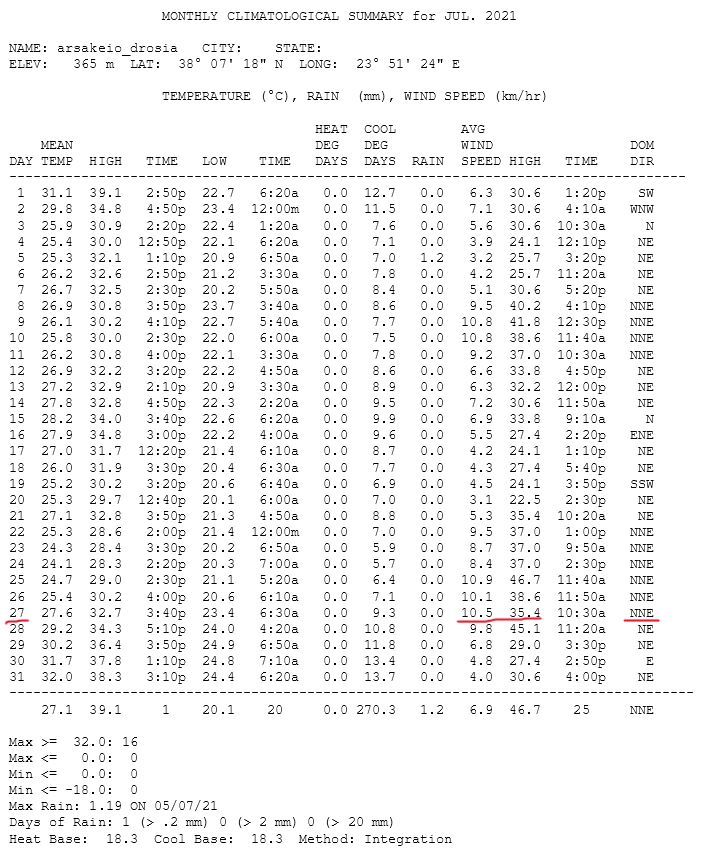 ΣΤΟΙΧΕΙΑ που καταγράφηκαν από τον τοπικό μετεωρολογικό σταθμό:
Συνέπειες στο μικροκλίμα της περιοχής
Οι «Δροσουλίτες», η Ομάδα Ρομποτικής του Γυμνασίου Δροσιάς, παρουσιάζουν τις συνέπειες της πυρκαγιάς στο μικροκλίμα της περιοχής, χρησιμοποιώντας δορυφορικά δεδομένα.
Εντοπισμός της κατεστραμμένης περιοχής χρησιμοποιώντας
Ανίχνευση καμένης περιοχής (Δορυφόρος Sentinel-2)
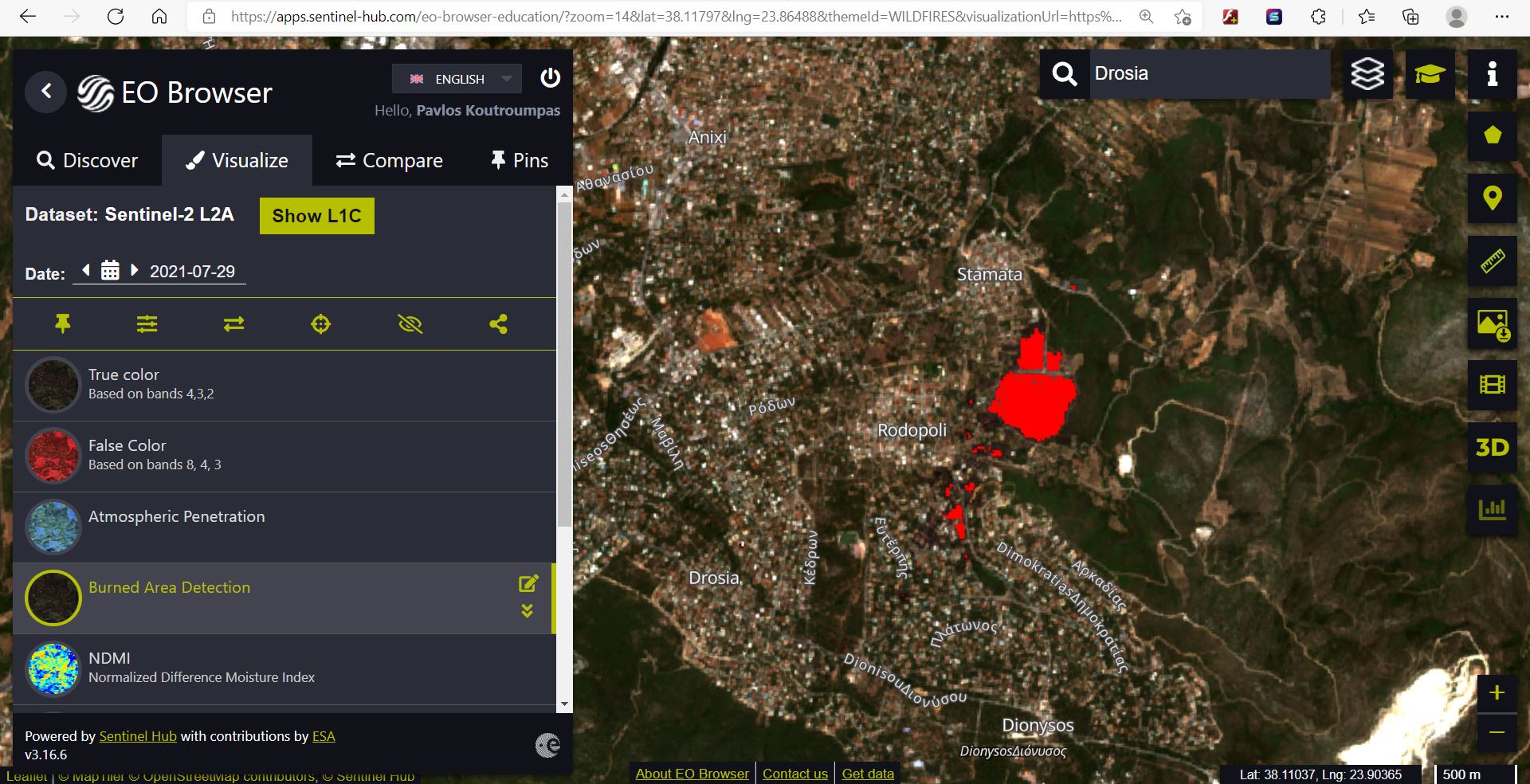 Με το εργαλείο μέτρησης μετράται η καμένη περιοχή (περίπου 0,25 Km2 - Sentinel-2)
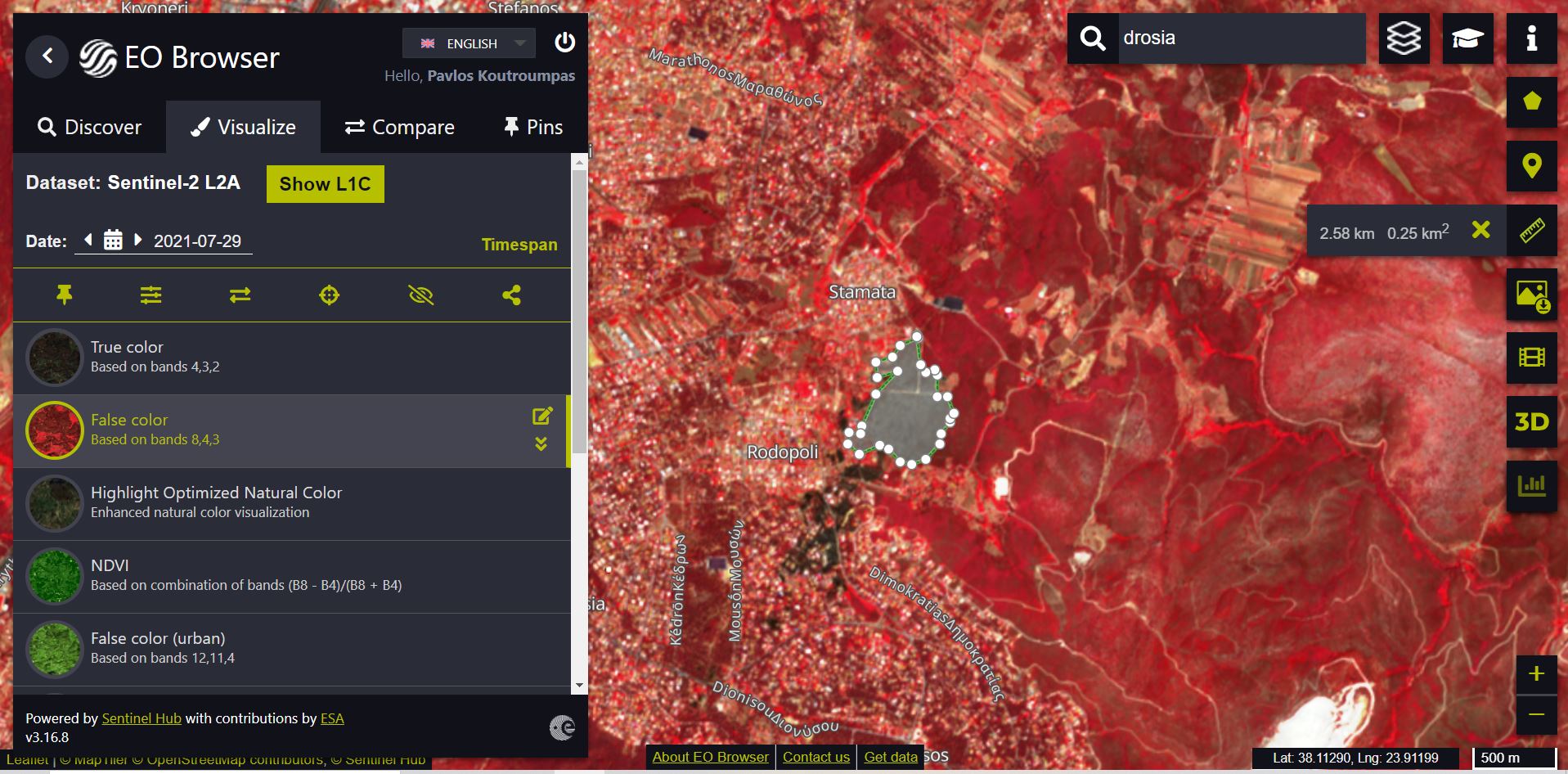 Εντοπισμός της περιοχής της πυρκαγιάς, χρησιμοποιώντας Sentinel-2
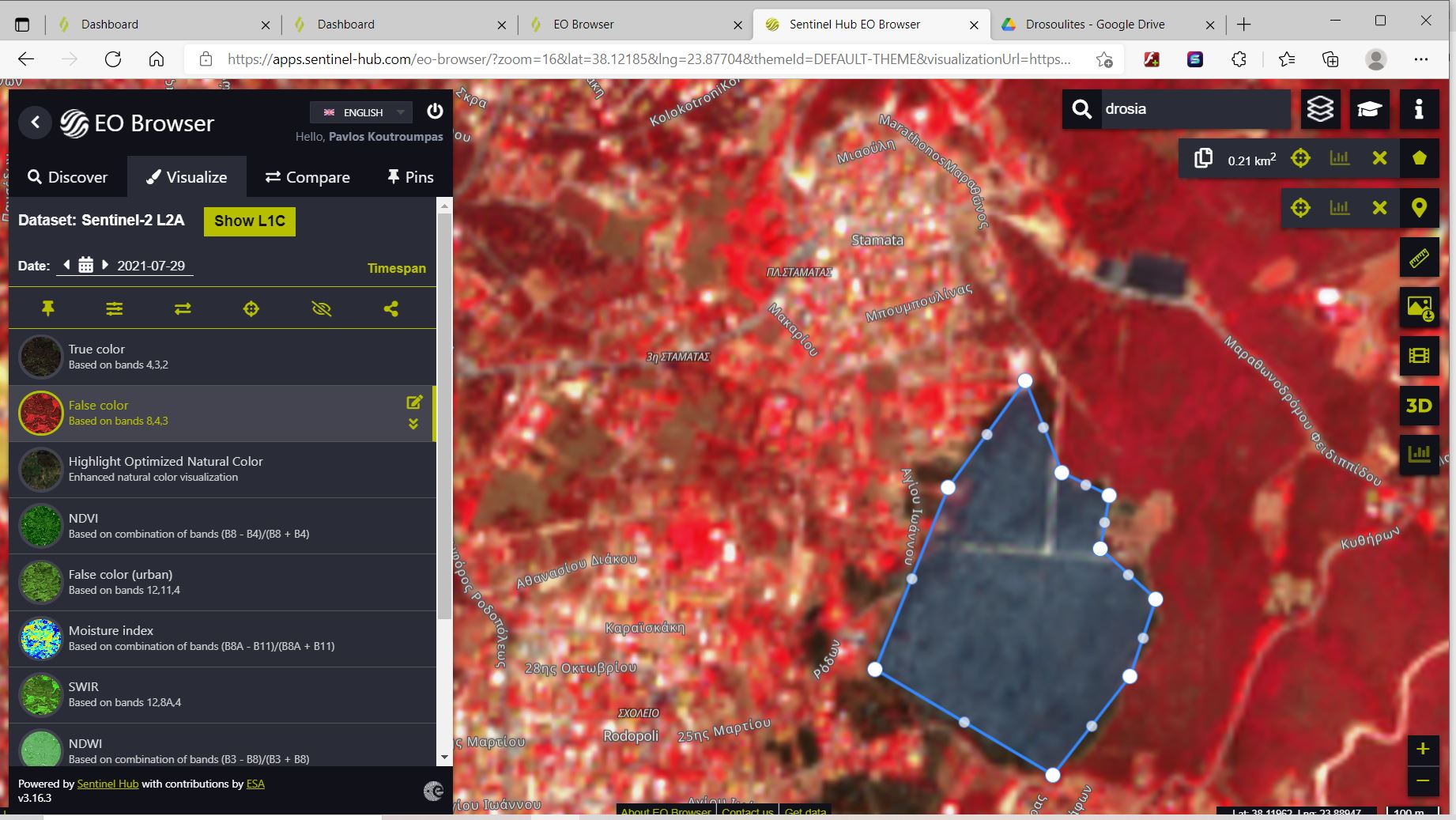 Χρησιμοποιώντας την επιλογή False Color του δορυφόρου Sentinel-2, η ακριβής περιοχή της πυρκαγιάς μπορεί εύκολα να εντοπιστεί, για περαιτέρω διερεύνηση.
Καταγραφή της υγρασίας
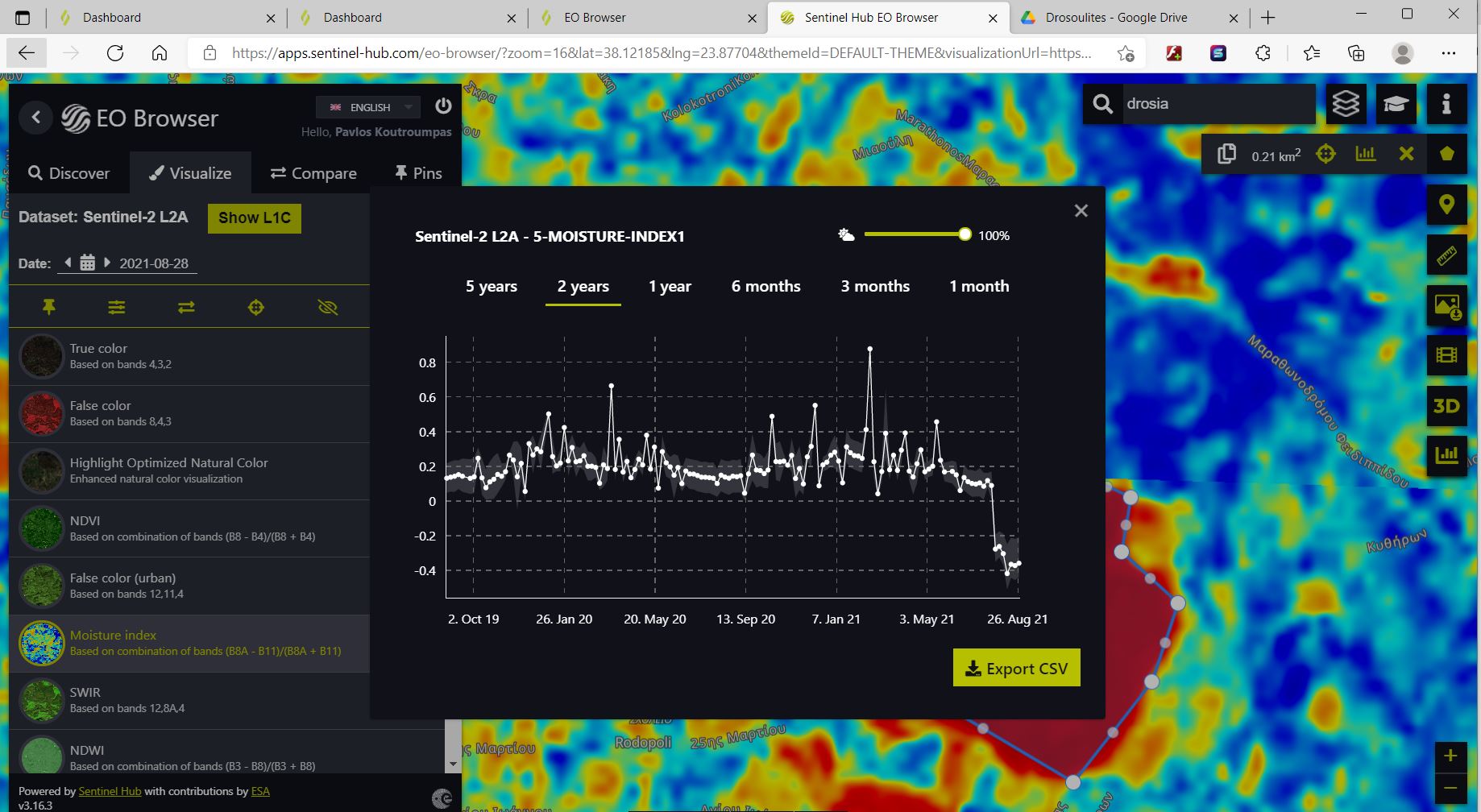 Date of Fire
Δραματική μείωση της υγρασίας μετά την πυρκαγιά (Sentinel -2)
Δείκτης διακύμανσης της βλάστησης (NDVI)
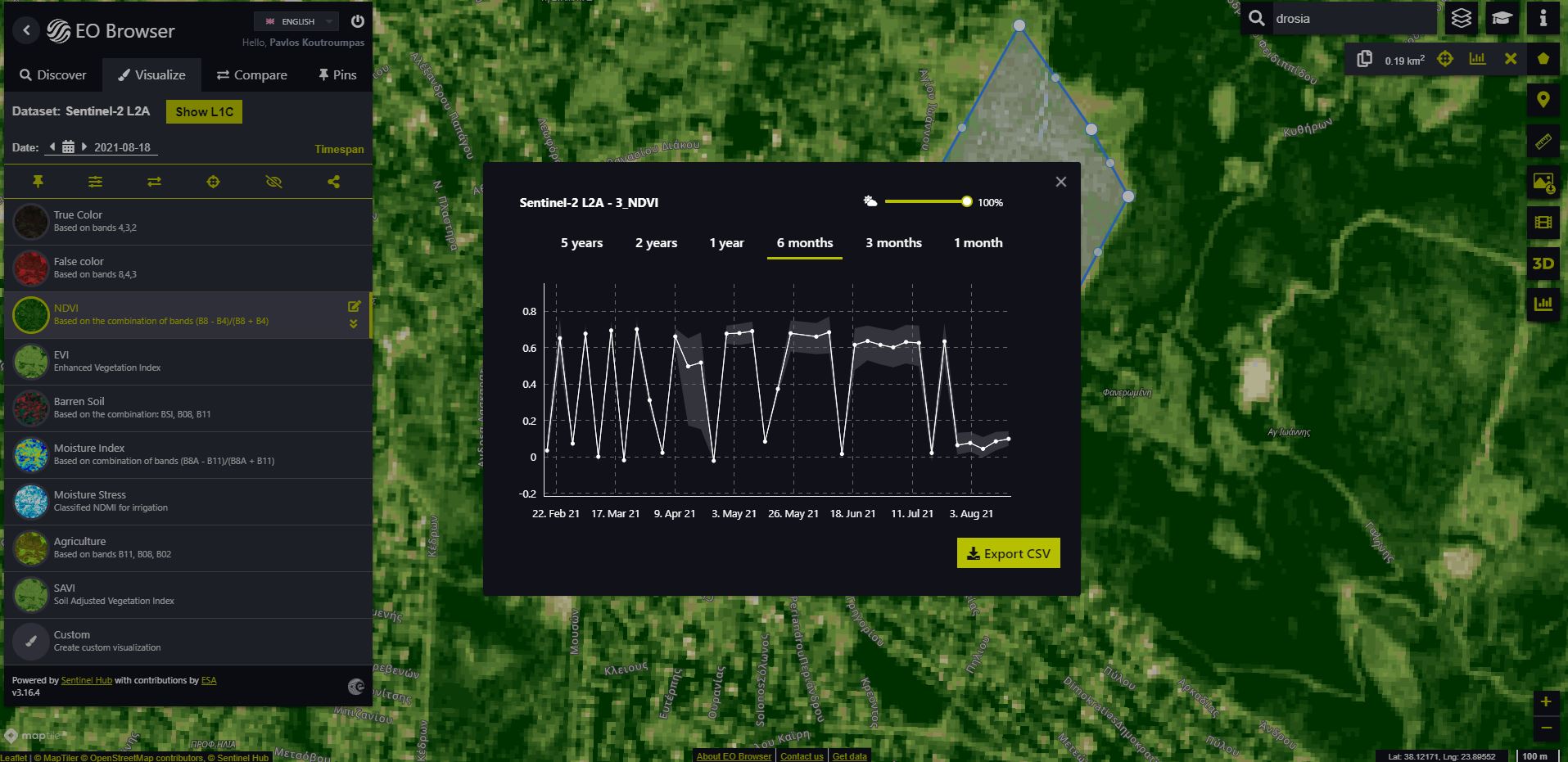 Date of
fire
Μεγάλη πτώση στη βλάστηση μετά την πυρκαγιά (Sentinel-2)
Καταγραφή συγκεντρώσεων CO  (Sentinel-5)
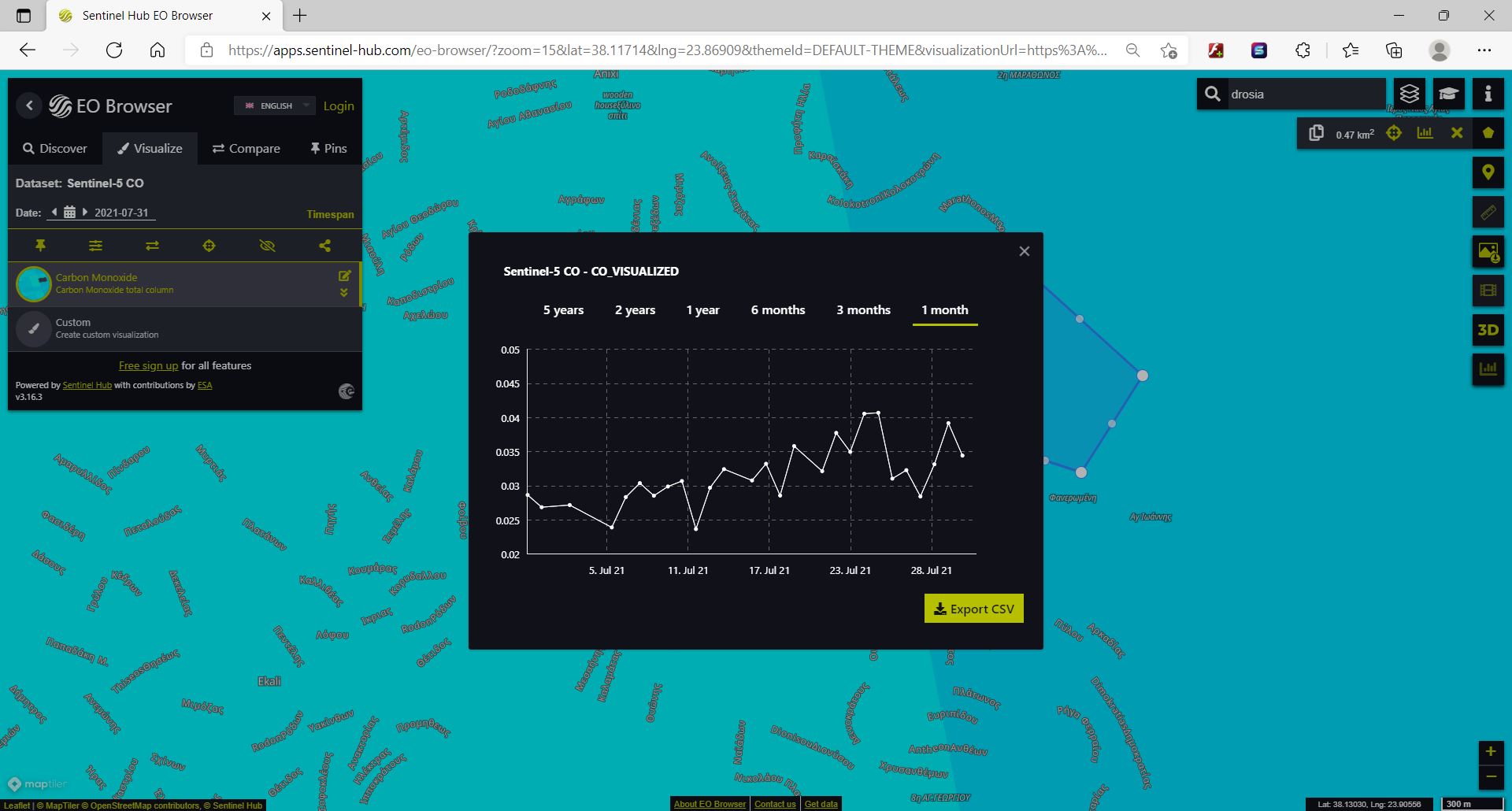 Date of fire
Μια κορύφωση σε δεδομένα δηλητηριώδους CO εντοπίζεται εύκολα την ημερομηνία της πυρκαγιάς  (Sentinel -5)
Καταγραφή αερολυμάτων
 (Sentinel-5)
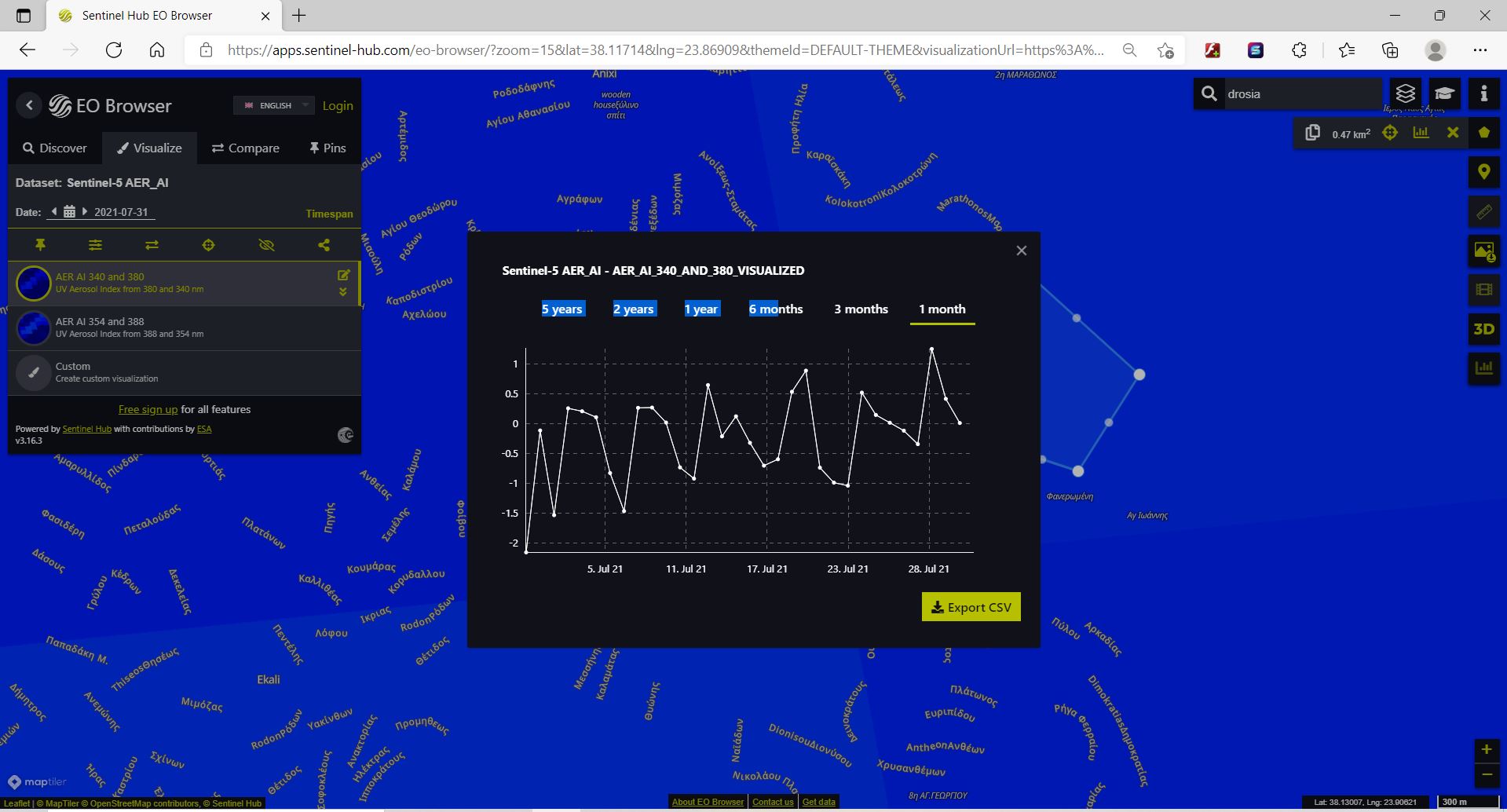 Date of fire
Υψηλή κορυφή λεπτών στερεών σωματιδίων στον αέρα την ημερομηνία της πυρκαγιάς (Sentinel - 5)
Ανίχνευση της θερμοκρασίας στην καμένη περιοχή και σε μια περιοχή δίπλα της (Landsat-8)
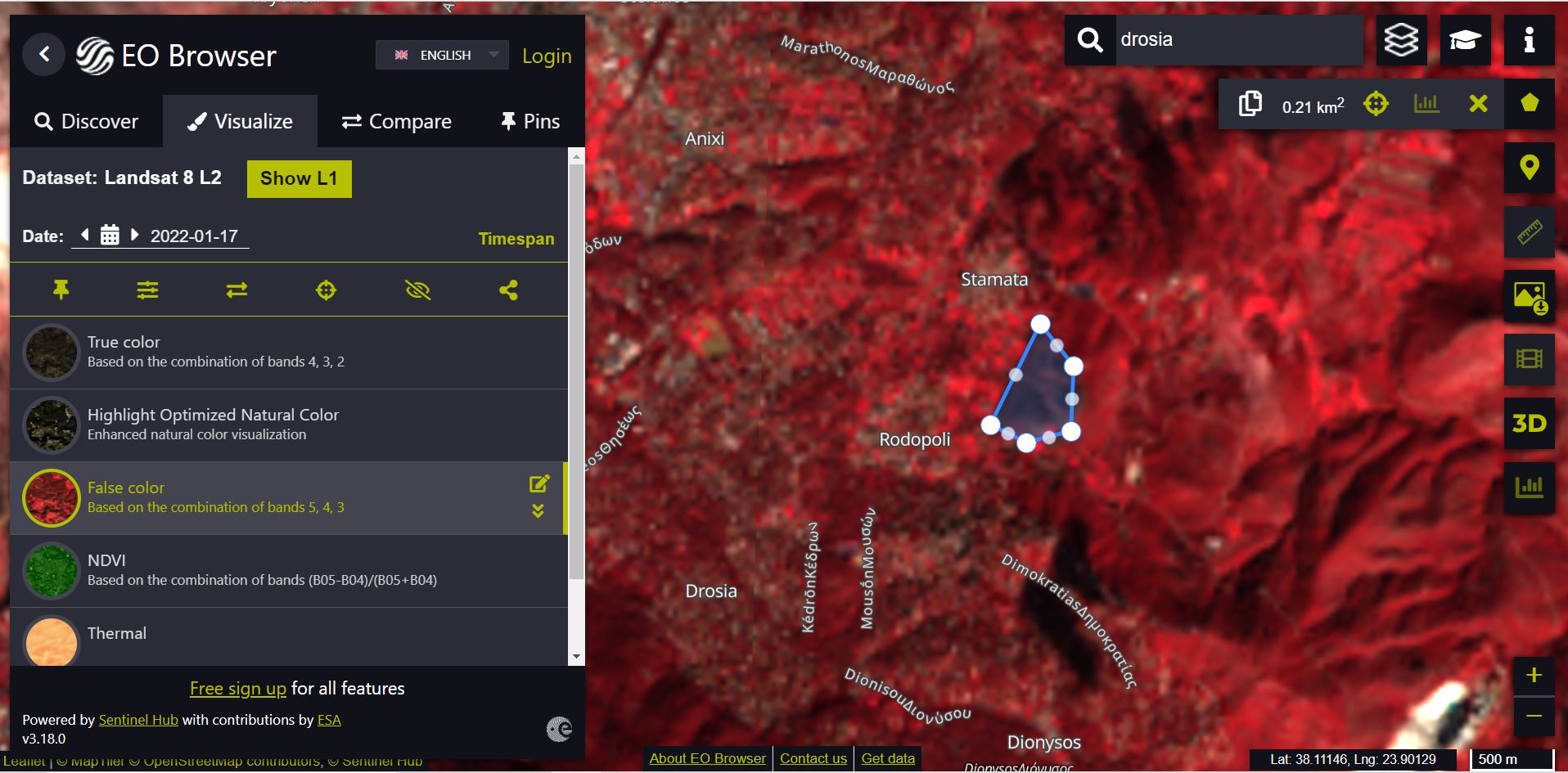 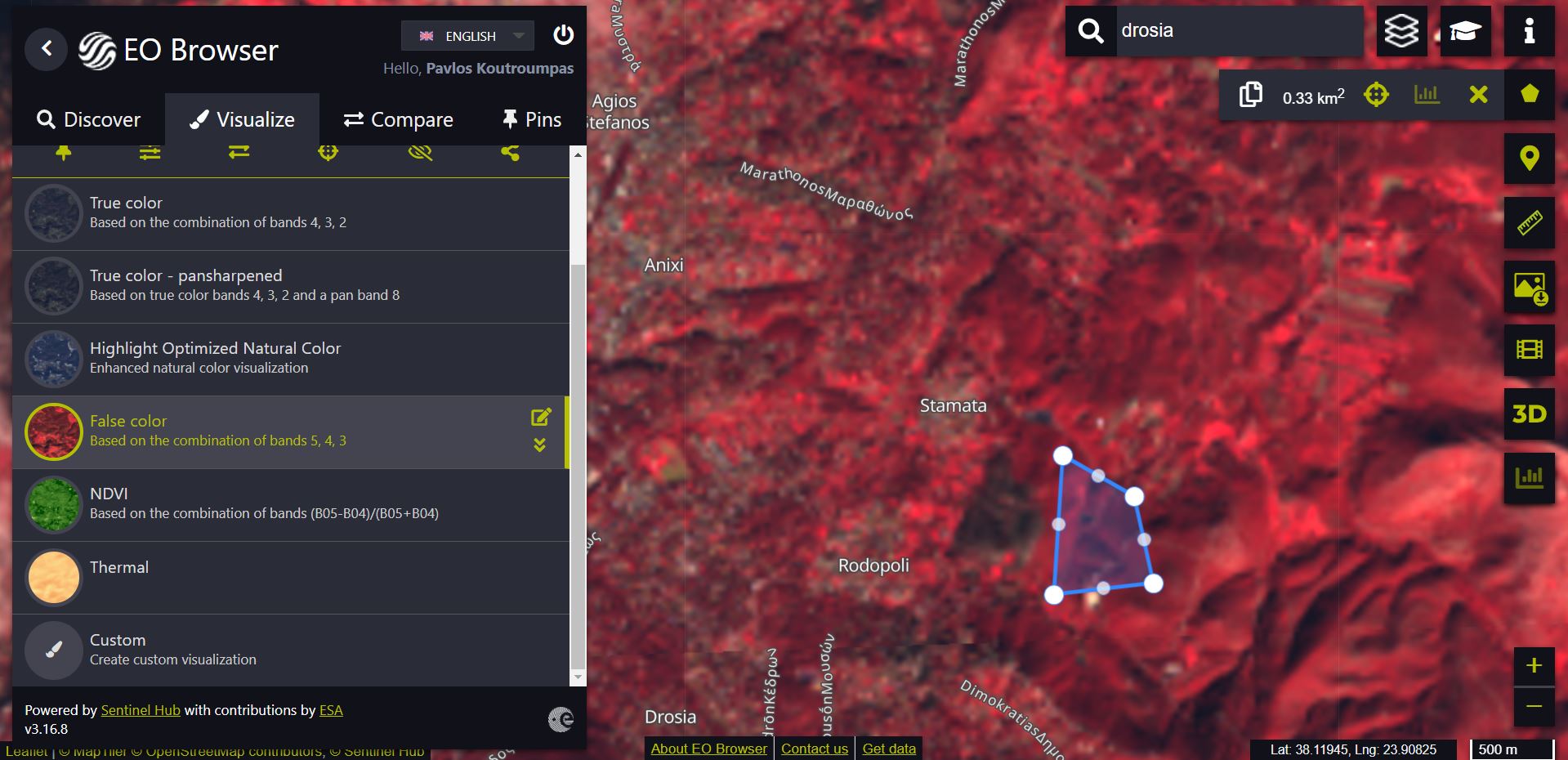 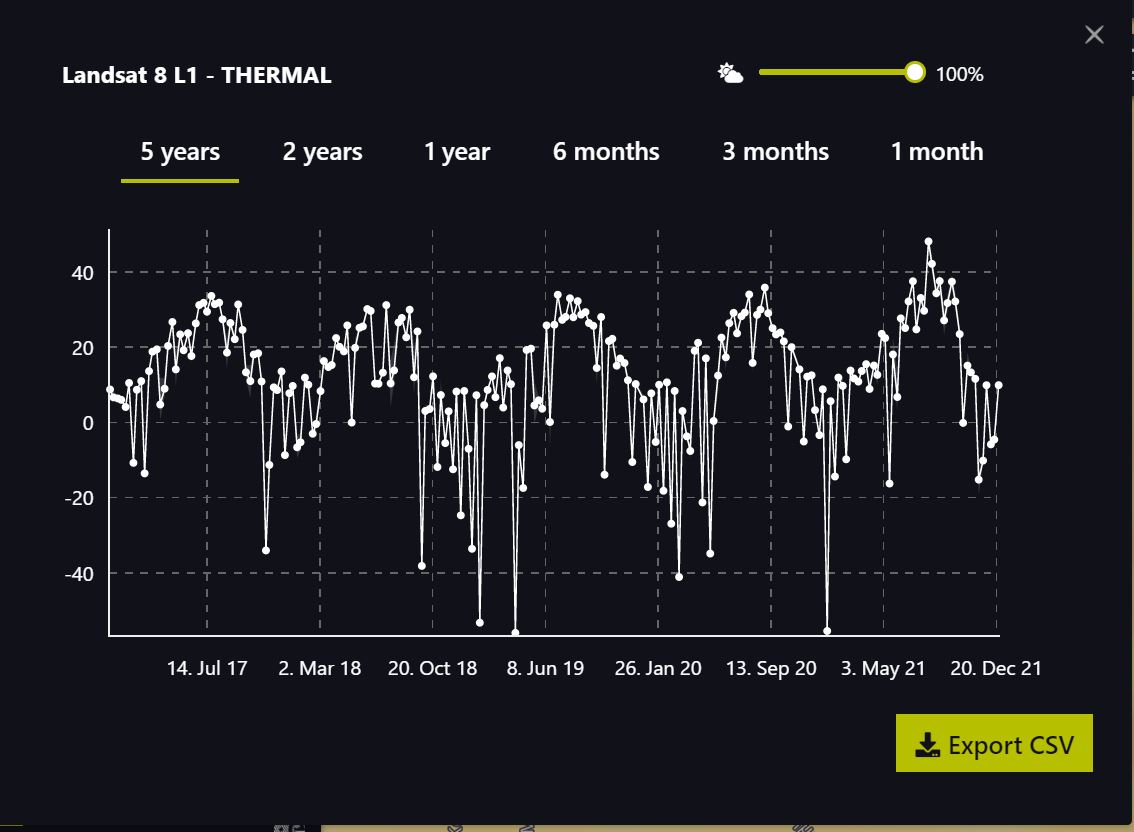 Η θερμοκρασία στο καμένο δάσος είναι υψηλότερη σε σύγκριση με το δάσος ακριβώς δίπλα του όλο τον χρόνο!
(Landsat-8)
Date of fire
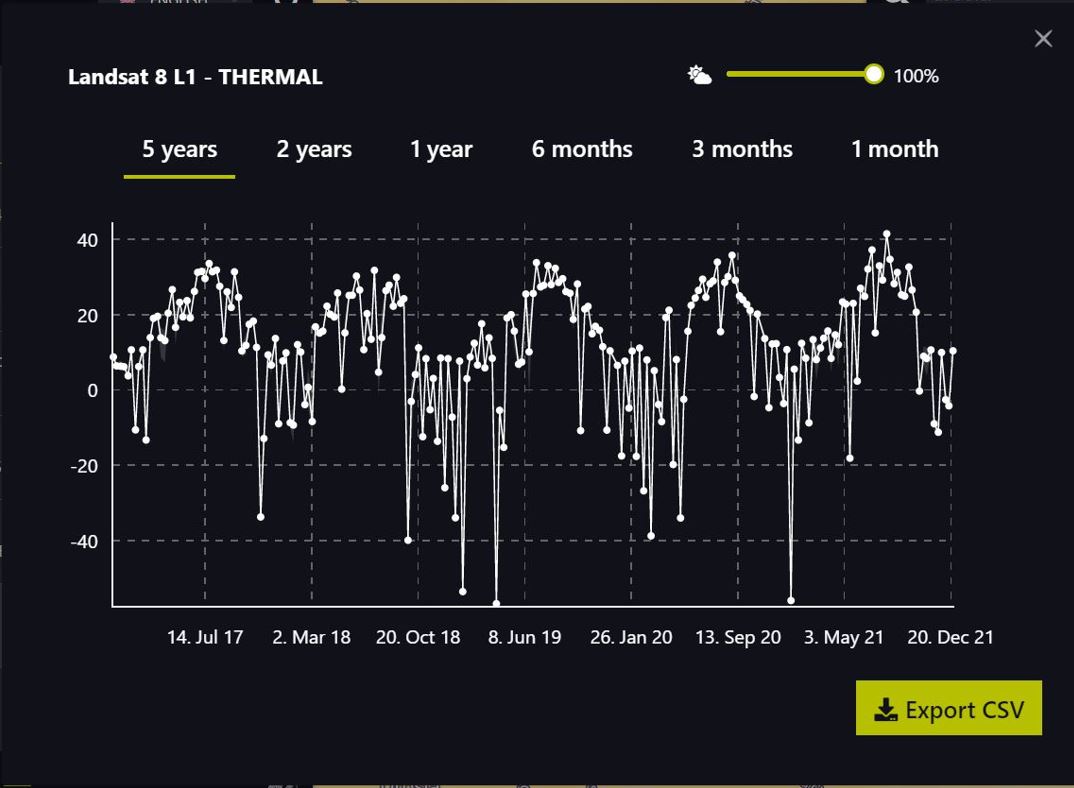 Date of fire
Λύση
Οι «Δροσουλίτες» πραγματοποίησαν έρευνα και προτείνουν εναλλακτικές λύσεις για την προστασία της περιοχής (ανθρώπινες ζωές, περιβάλλον και περιουσίες) από παρόμοιες καταστροφές στο μέλλον.
Δίκτυο πυροσβεστήρων, τροφοδοτούμενο από δεξαμενές κολύμβησης
H ιδέα είναι να χρησιμοποιηθεί το νερό που βρίσκεται στις πισίνες της περιοχής για πυρόσβεση
Όταν έρθει η ώρα να αντικατασταθεί το νερό της πισίνας θα συλλέγεται σε δεξαμενές, οι οποίες θα συνδέονται με ένα δίκτυο πυροσβεστήρων.
Εναλλακτικά, τα πυροσβεστικά οχήματα μπορούν να αντλούν νερό από αυτές τις δεξαμενές.
Εγκατάσταση αισθητήρων πυρκαγιάς που καλύπτουν την περιοχή
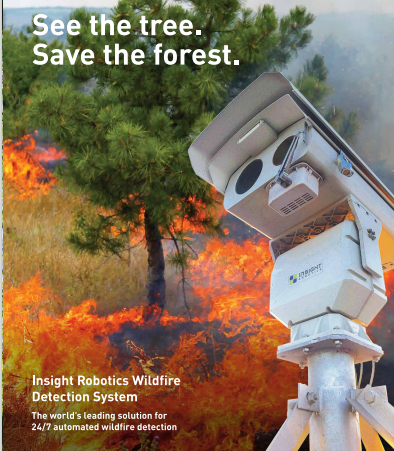 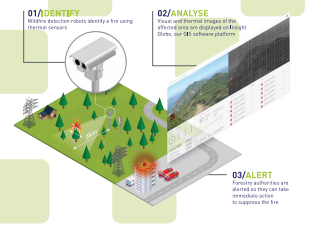 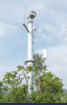 Το Insight Robotics Wildfire Detection System αποτελείται από ένα δίκτυο πλήρως αυτοματοποιημένων ρομπότ InsightFD1, εξοπλισμένων με προηγμένους θερμικούς αισθητήρες που διαθέτουν  λογισμικο επεξεργασίας εικόνας.
* Κάλυψη - Κάθε ρομπότ με αισθητήρες μπορεί να σαρώσει έως και 10 km δάσους σε διάμετρο
* Ακρίβεια - Πλήρως αυτοματοποιημένο σύστημα έχει αποδεδειγμένο ποσοστό ανίχνευσης 100%.
* Χρόνοι απόκρισης - Μειώνει τους χρόνους απόκρισης από τρεις ώρες σε μόλις
 15 λεπτά
* Το δίκτυο των ρομπότ επικοινωνεί με μια κεντρική πλατφόρμα που βασίζεται στο σύννεφο gis
Τοποθεσία και ακτίνα ανίχνευσης ρομπότ (InsightFD1)
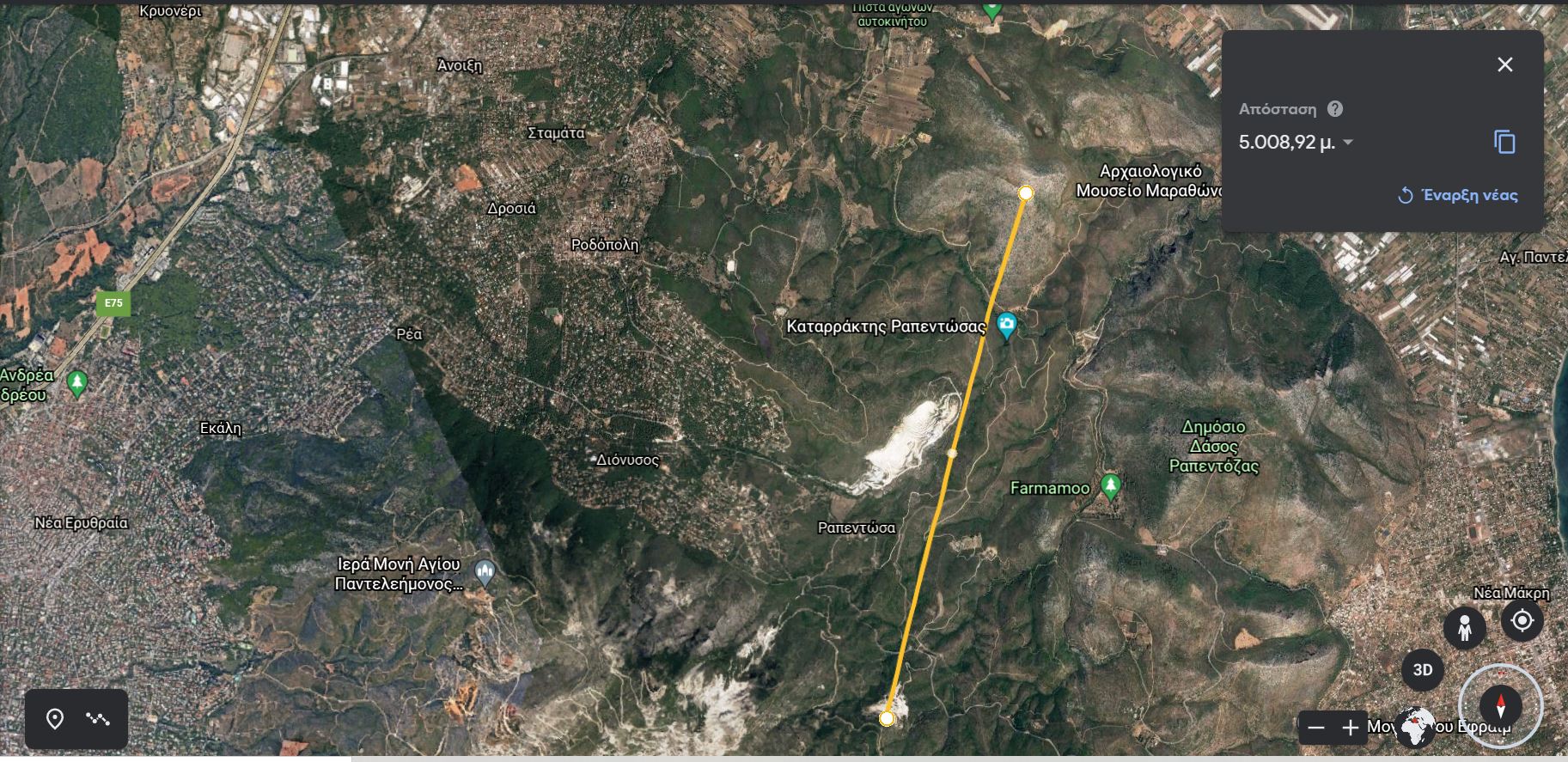 InsightFD1
Pool
Network
Robot Detection Radius
Υπάρχουσες πισίνες στην  περιοχή (Google Earth)
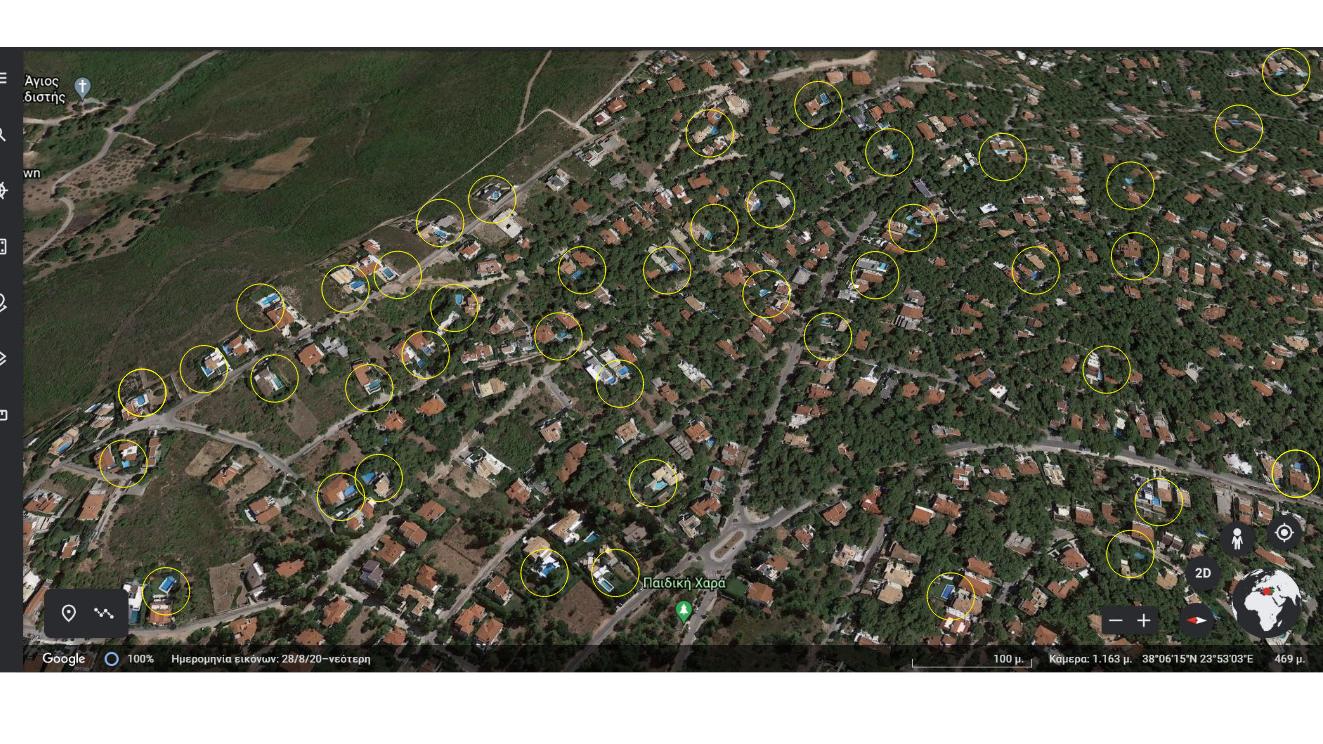 Υποθέτοντας ότι η ακτίνα κάθε πυροσβεστήρα είναι περίπου 50 μέτρα, το φράγμα νερού απεικονίζεται παρακάτω:
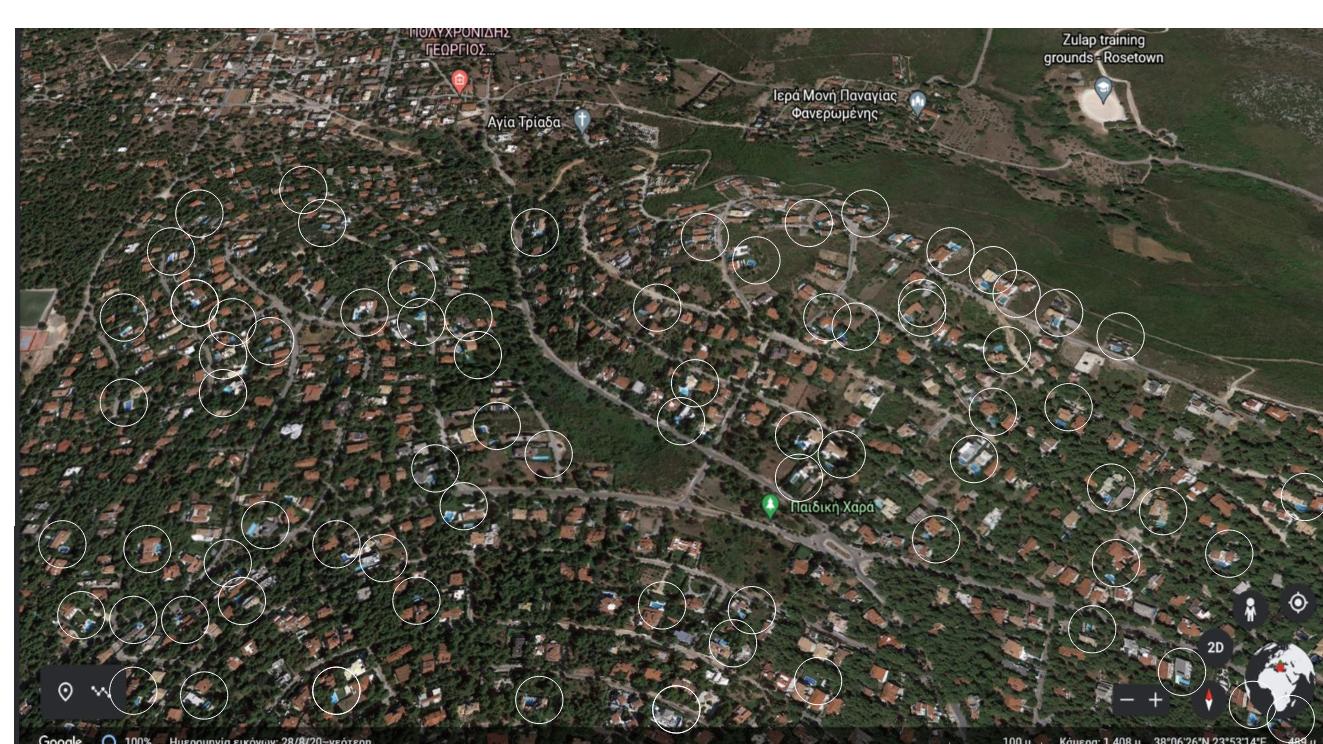 Αυτό το δίκτυο θα μπορούσε να σταματήσει τη φωτιά που προέρχεται τόσο από κοντινό δάσος όσο και από αστική περιοχή (π.χ. πυρκαγιά από τσιγάρο ή μπάρμπεκιου)
Θέα από την κορυφή του λόφου
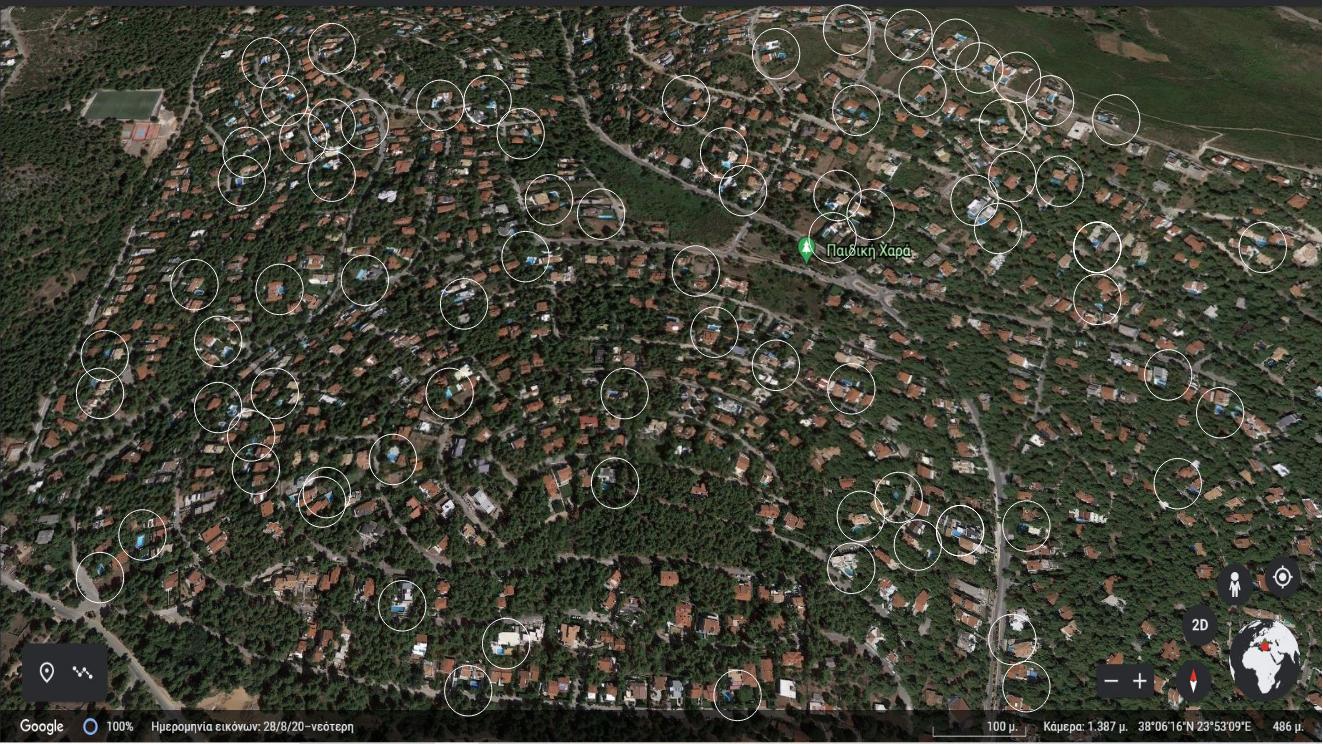 Όταν έρθει η ώρα να αντικατασταθεί το νερό της πισίνας, το παλιό νερό θα συγκεντρωθεί σε δεξαμενές. Αυτό μπορεί να χρησιμοποιηθεί από το δίκτυο πυροσβεστήρων, ή ακόμα και από οχήματα της πυροσβεστικής.
Δημιουργία Δικτύου Πυροσβεστήρων δύο επιπέδων  
(κίτρινη γραμμή - εξωτερική και κόκκινη γραμμή - εσωτερική)
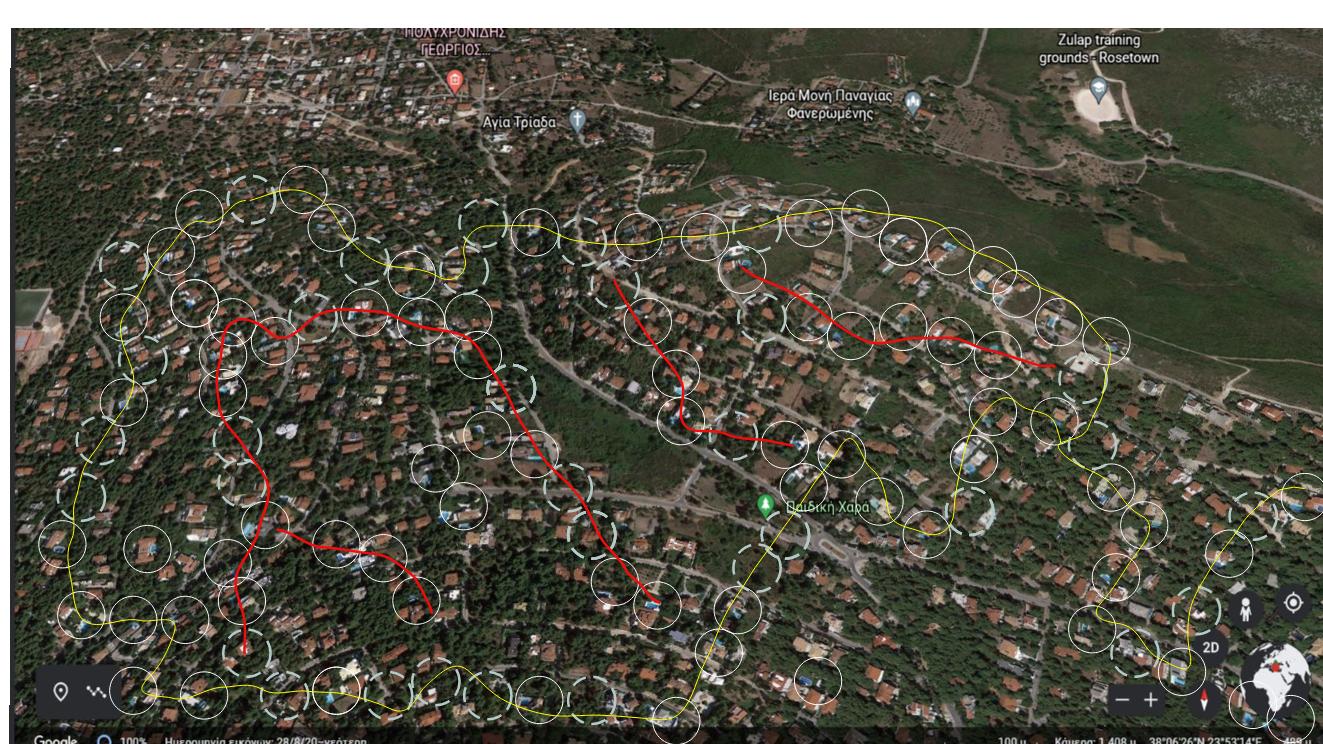 Κύκλοι με διακεκομμένες γραμμές απεικονίζουν τη θέση των επιπλέον πυροσβεστήρων όπου δεν υπάρχει πισίνα
Το σύστημά μας μπορεί να προσφέρει ένα φράγμα για να σταματήσει η φωτιά και  να μην περάσει στο παρθένο δάσος της Πεντέλης
Δίκτυο 
από πισίνες
Παρθένο Δάσος Πεντέλης
Η φωτιά σε αυτό το παρθένο δάσος θα έχει τεράστιο αντίκτυπο στο μικροκλίμα της Αθήνας